Environment friendly behaviors at national parks among college students
Sarah Herrick
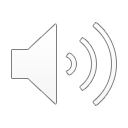 [Speaker Notes: Hello! My name is Sarah Herrick, and I am a current fifth year student studying tourism, hospitality, and event management here at BGSU. Today, I am going to share my research on environment friendly behaviors at national parks among college students.]
Little bit about me and why I chose to do this as my research project. 
Many people say they are environmentally conscious, but do not adopt environment to their daily actions (Ellsmoor, 2019). 
Over 300 million people visit the National Parks each year, generating millions of tons of trash. 
During this project I kept the quote in mind, ‘take only pictures, leave only footprints’
Background
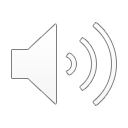 [Speaker Notes: I grew up traveling to different national parks starting at a really young age. I was fortunate enough to discover these wonders at a young age which instilled a pro-environment behavior within me. I decided I wanted to learn more about how people, specifically college-age students, react to these environment friendly behaviors and the best way to implement this to their daily lives.
According to Ellsmoor, many people say they are environment friendly, but they don’t always adopt these behaviors to their daily lives. Visitors to national parks are often thought to be environmentally friendly however they do not always behave so. 
Over 300 million people visit the national parks each year generating millions of tons of trash. This can be anything from shoes, cans, plastics, and more. 
During this project I kept the quote in mind, ‘take only pictures, leave only footprints’ as a constant reminder as to why I am doing this and what the outcome could be for this research.]
How do we promote a pro-environment behavior in college students who have or plan to visit National Parks? 
According to The Theory of Planned Behavior…(Ajzen, 1985).
People find behaviors, like recycling, to be inconvenient, time-consuming, and even uncomfortable (Venhoeven, L.A. 2013).
Scholarly question
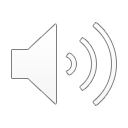 [Speaker Notes: My question is, how do we we promote a pro-environment behavior in college- age students who have or plan to visit National Parks? 
According to the theory of planned behavior, our perceptions and intentions are believed to determine how people act. So, we behave a certain way when others approve of the behavior positively and when they feel they are capable of performing those. 
Unfortunately, some people find pro-environment behaviors, like recycling, to be inconvenient, time-consuming, and even uncomfortable.]
What maybe the most effective way to help someone become pro-environment?
Previous research on environmental behaviors suggest multiple ways to promote pro-environment behaviors. 
Examples include reward system, penalty system, and social marketing.
In tourism, the college student has received little attention though the increase of travel among this age.
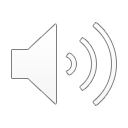 [Speaker Notes: Previous research on environmental behaviors suggests multiple ways to promote pro-environment behaviors 
Some of these behaviors include reward system, penalty system, and social marketing. For my research, I decided to examine these ways to see which one works best, from the Theory of Planned Behavior. 
. In the tourism research, the college student has received little attention but traveling to National Parks has been a growing interest among college students. This increase comes partly from the flexibility of being able to travel while being a student.]
Methodology
The scenario idea. 
A set of four questions were sent out to students enrolled at BGSU via email or university Facebook pages. 
Three questions focused on different ways to promotes recycling using the reward system, penalty system, and social marketing. 
One additional open-ended question asked gave the respondents a chance to say which they thought was most effective and why.
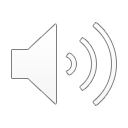 [Speaker Notes: While developing a way to ask which way would work best in promoting the environment friendly behavior, working with a scenario was brought. This way, we could give the respondents an idea of what they were being asked, even if they had not visited National Parks 
At the end of the Fall semester of 2020, a set of four questions involving the scenario was sent out to students who are enrolled to Bowling Green State University. This was either sent out via. email from Dr. Choo or myself and posted on university Facebook pages to answer. By doing so, this ensured we did not only get responses from students majoring in tourism, but students from all different majors.
Three of the questions focused on different ways to promote the recycling (i.e., reward system, penalty system, and social marketing), 
 one additional question asked which one the respondents think is the most effective and why. The last open-ended question asking ‘why’ helps give an understanding as to why they think their choice may be most useful.]
Results
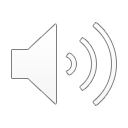 [Speaker Notes: A total of 32 answers were received by respondents 
Of those, 93.8% said they would participate in the reward system.
96.8% said they would participate in the social marketing
71.9% said they would participate in the penalty system.]
Results continued…
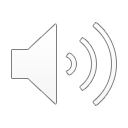 [Speaker Notes: So, which did they believe would be most effective?
75.0% of respondents said social marketing would be most effective.
15.6% said the reward system would be most effective. 
9.4% of respondents said the penalty system would be most effective]
The open-ended question about their choice provided more details why they social marketing was found too be the most effective in respondents willingness to participate in the recycling program.
Open-ended question
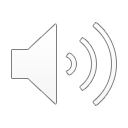 [Speaker Notes: 1) The open-ended question about their choice provided more details why the social marketing was found to be the most effective in respondent’s willingness to participate in the recycling program.]
reasons why respondent’s chose scenario one
Reward system
The front desk tells you about their clean park initiative. When camping with a group, at the end of your stay, you can bring as many bottles and cans back up to the front desk. After this, each person will receive a sticker to show proof they are a part of the clean park initiative. Someone in your group asks the question, ‘what happens if we don’t?’ The clerk then replies with, ‘this is up to you, it is what you feel internally. Whether you want our trees to become sick and die from your trash or stay healthy and clean is your decision. I hope you decide to be a part of our program to keep our national parks clean for future generations to experience what you will during your stay’. Would you join the initiative in the Redwood clean park by bringing back the bottles?
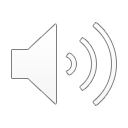 reasons why respondent’s chose scenario two
Penalty system
Imagine the front desk clerk told you the clean park initiative was required to stay at this camping site. Once you have arrived, you must fill out how many plastic bottles or aluminum cans your group has and need to bring back all of those at the end of the stay. If not, you are required to pay $.25 per item you don’t bring back to the office. Would you like to participate in this program to stay at this campsite?
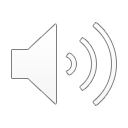 reasons why respondent’s chose scenario three
‘I think this because of the fact that there is a donation involving money. Anytime money is involved it always peaks a person's interest. It would also be interesting to see how much you would get to donate at the end of it all’
‘I believe this is doing the best because it is collecting the bottles & cans to be recycled and also putting money back into the national resource conservation agency!’ 
‘People are going to be allowed to bring their plastics/aluminum with no judgement. Visitors would just drop off the stuff they used, and the park would handle it from there. There is nothing further that the camp visitor must do, and the action of just dropping a bag of plastic bottles helps EVERYONE because of the donation.’
Social marketing
The front desk clerk informs your group about the initiative to keep their parks clean. She informs you that every bottle and can you bring back to be recycled at the end of your stay, a $.10 donation will be sent to the natural resource conservation agency. Would you join this initiative during your stay?
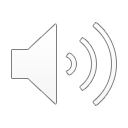 Conclusion
Most respondents were found to intend to adopt environment friendly behavior (i.e., recycling).
If people feel as though they are betting something and helping, like donating recycles for a donation for a foundation, they are more likely to do so.
On a larger picture… 
There are few studies that have been done like this among college students.
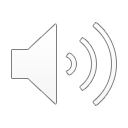 [Speaker Notes: A majority of the respondents were found to be environment friendly in their mind. They are ready to adopt a pro-environment behavior; and for this, they need to be reinforced by some ways.
It was found that if people feel as though they are betting something and helping, like donating recycles for a donation to a foundation, they are more likely to do so over anything else.  
, I think my findings fit into a much larger picture that is being pro-environment. It is found that when people feel they are doing good for something else, at the college-age, they are more willing to do it.
During this project, I found very few studies that have been done like this among college-age students. We now live in a world where more and more young-adult people want to do their part to better the environment, but most people want a reward. I believe the findings of this one small study is able to create something much more among students in college who are looking to visit their first National Park, or their tenth National Park]
Thank you for listening!
Questions?
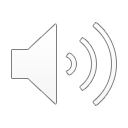 [Speaker Notes: By implementing a reward system to the National Parks, I believe they will see a decrease in waste and keep our nations beauty to its most natural state. 
Thank you for listening! 
Are there any questions that I can answer?]
References
Ajzen, I. (1985). From intentions to actions: A theory of planned behavior. In J. K. J. 	Beckman (Ed.), Action-control: From cognition to behavior (pp. 11-39). 	Heidelberg, Germany: Springer.
Ellsmoor, J. (2019). 77% Of People Want To Learn How To Live More Sustainably. 	Forbes. Retrieved from 	https://www.forbes.com/sites/jamesellsmoor/2019/07/23/77-of-people-	want-to-learn-how-to-live-more-sustainably/#2c68d3832b01
Venhoeven, L. A., Bolderijk, J. W., & Steg, L. (2013). Explaining the paradox: how 	pro-environmental behvaiour can both thwart and foster well-being. 	Sustainablitly, 5(4),1372-1386.
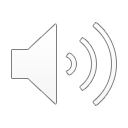